ПОРТФОЛІО

учителя 
Плосківської 
загальноосвітньої школи 
І-ІІІ ступенів

ЛІЗАНЕЦЬ ВАСИЛИНИ МИХАЙЛІВНИ
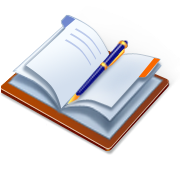 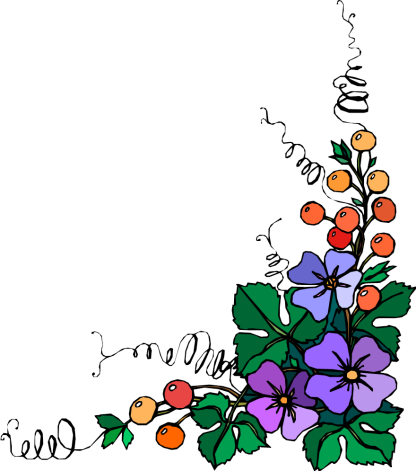 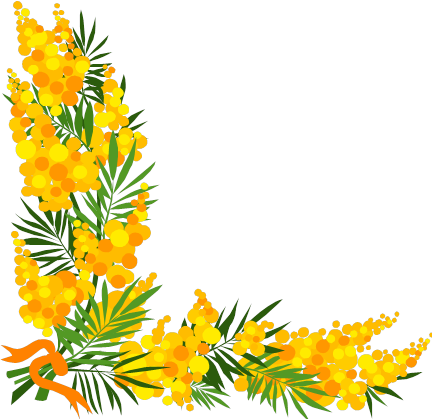 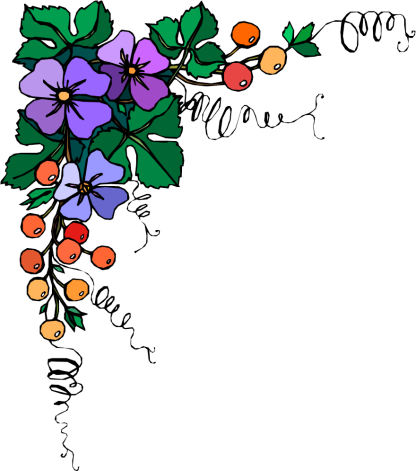 Усяким людям всякі дари:
 Одному ясний, сильний ум, 
Що не знаходить в світі пари;
 Другому  рій крилатих дум,
 Що, мов орли, летять за хмари. 
Для інших руки золоті: 
Що очі бачуть, руки вдіють. 
Який же дар дістали ті, 
Що так дітей учити вміють?
 Мені здається, в скарбі тім
 Любві найбільш дісталось їм.
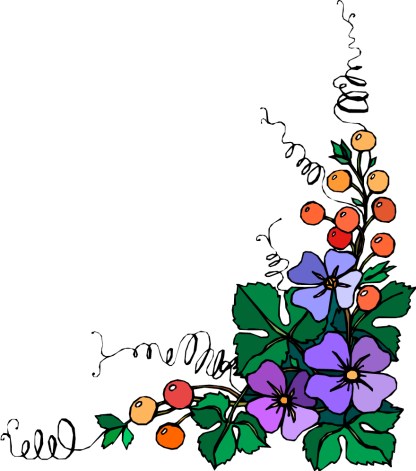 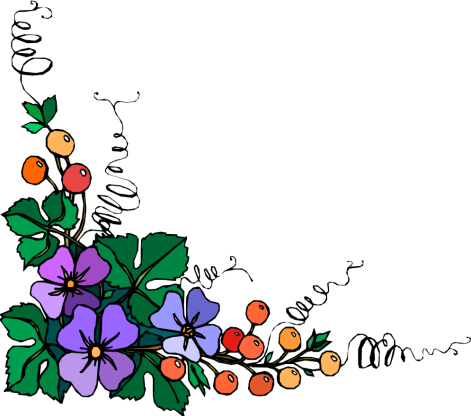 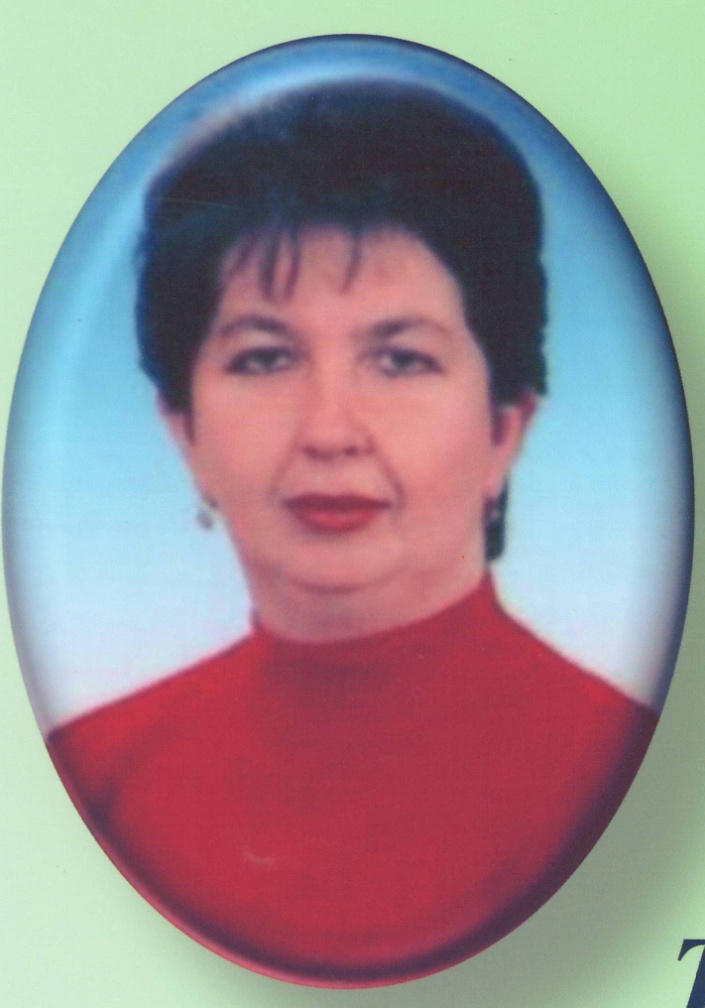 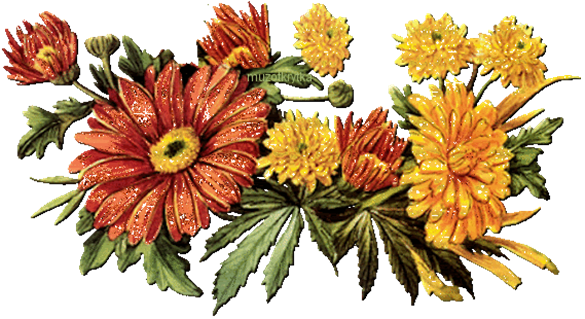 ЗАГАЛЬНІ ВІДОМОСТІ 
ПРО ВЧИТЕЛЯ
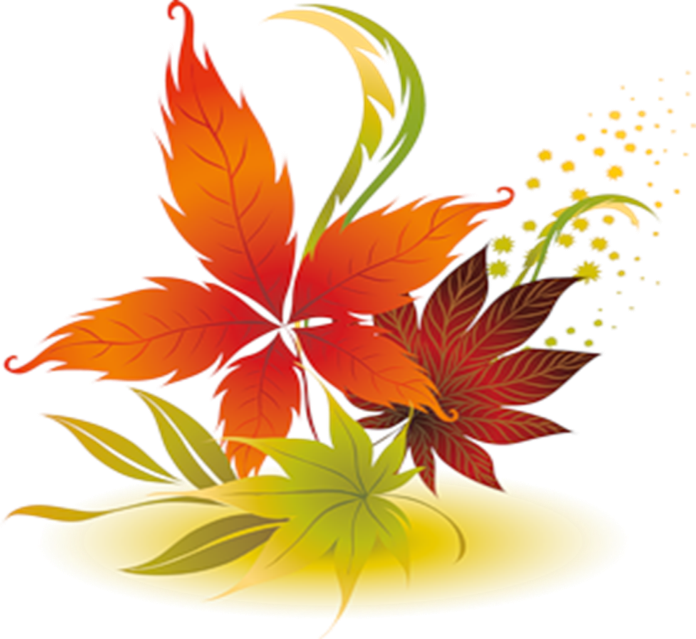 Дата народження:
                  21.07.1964
Освіта: вища, УжНУ
Стаж:       26 років
Кваліфікаційна категорія:
вища
Звання: “ старший  вчитель ”
Педагогічне кредо
Учень – це факел, який треба вчасно запалити
Рухатися вперед і не зупинятися на досягнутому
“ Люби, вір, знай, поважай і розумій”
Завжди в ногу з часом
Ідеал у самій собі
Навчаючи - виховуй
Тема. Мета портфоліо
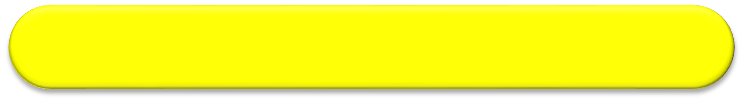 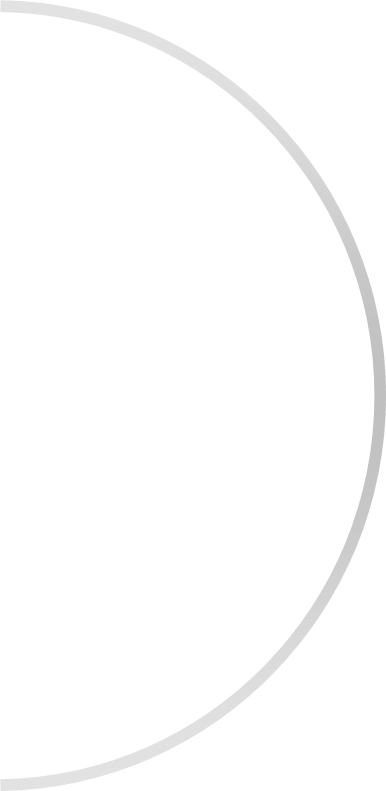 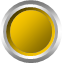 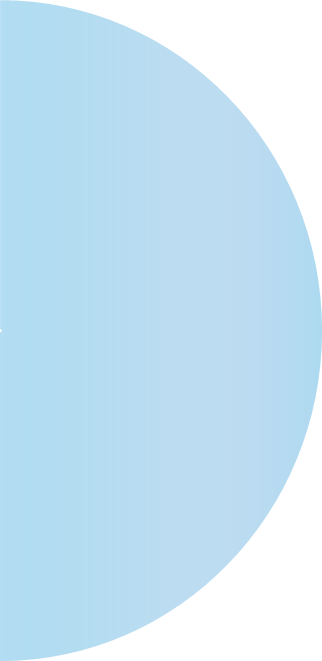 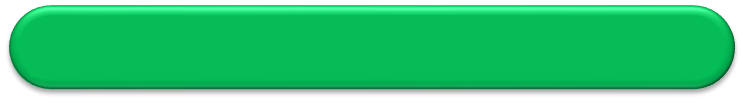 Дані про вчителя
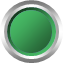 Зміст
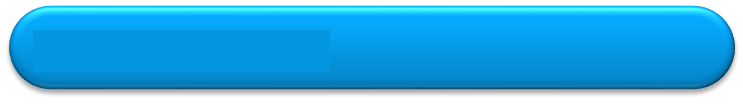 Творче  кредо
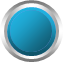 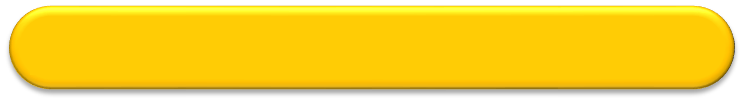 Досягнення
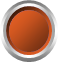 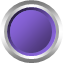 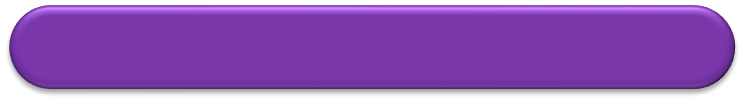 Творча  діяльність
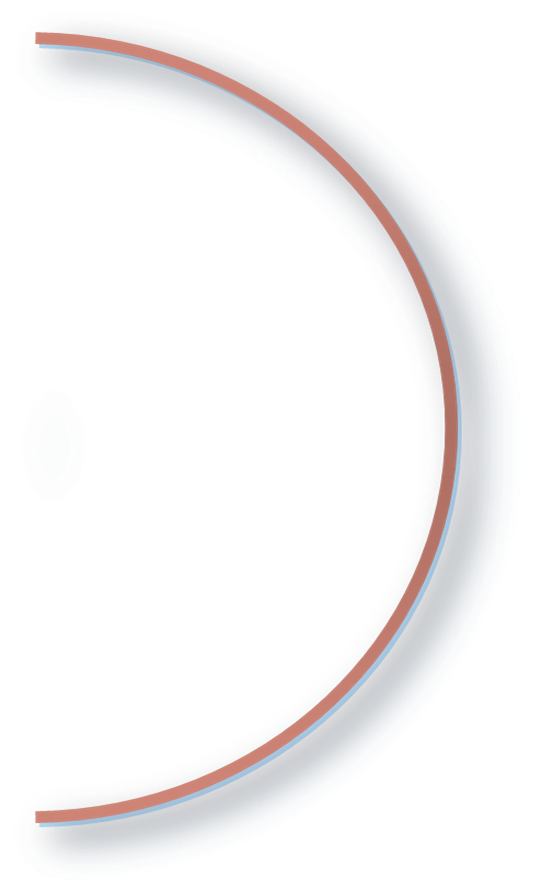 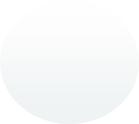 Таблиці,
схеми
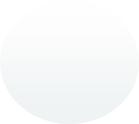 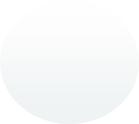 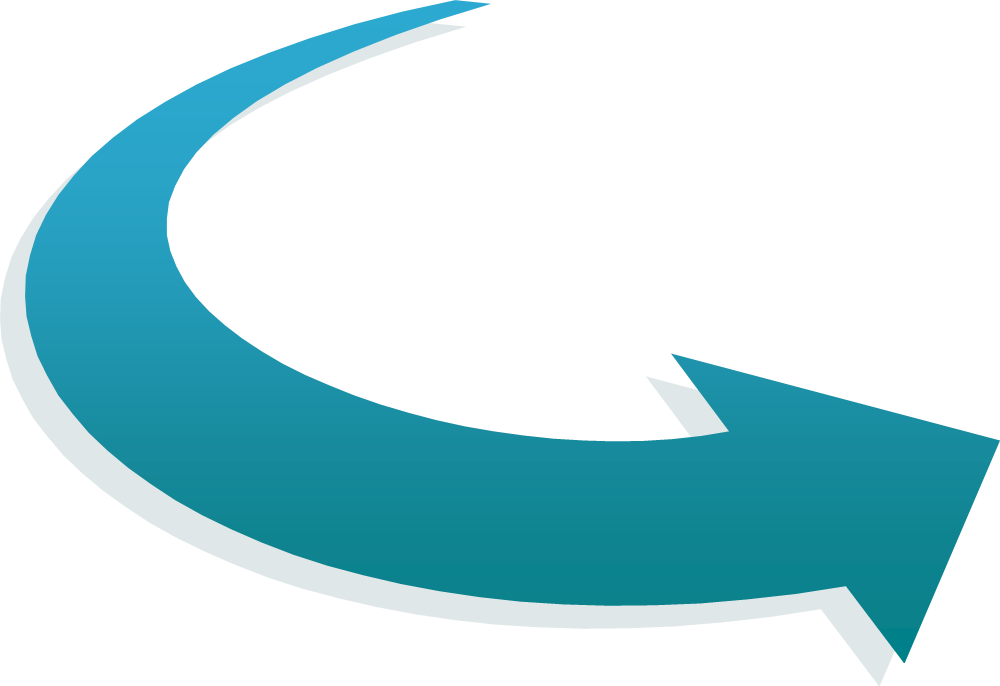 Мультимедійне
забезпечення 
уроків української мови та літератури
Фото
матеріали
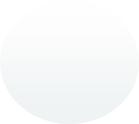 Відео
матеріали
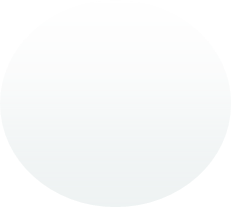 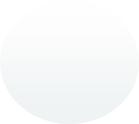 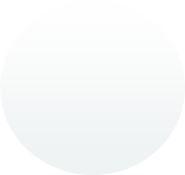 Розробки 
  уроків
Аудіо
матеріали
Презентації
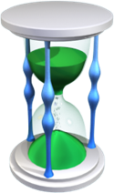 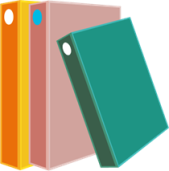 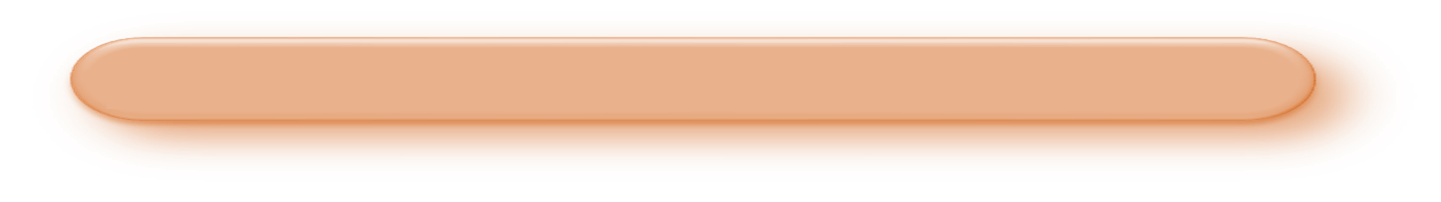 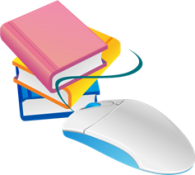 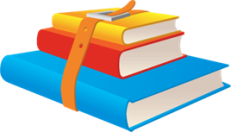 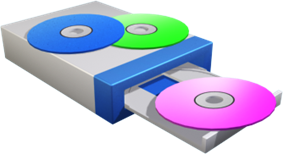 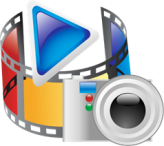 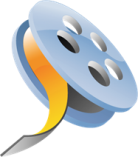 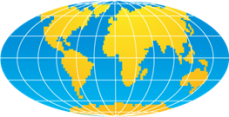 Творча  діяльність
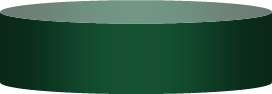 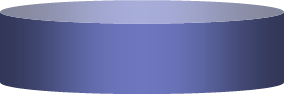 Адаптація до 
конкретних умов
 вже відомих
 методів і засобів 
навчання і виховання
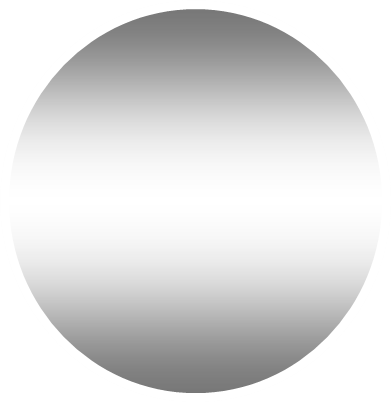 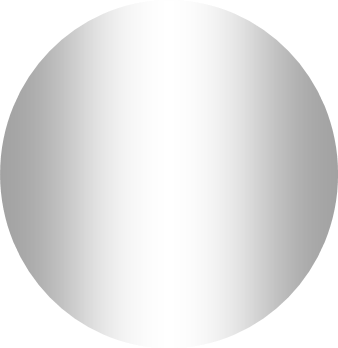 Робота з 
обдарованими 
дітьми
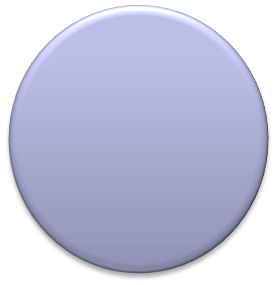 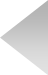 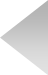 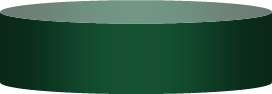 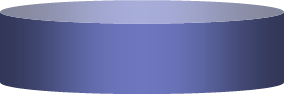 Інноваційні 
методи 
підготовки
 до 
ЗНО
Дослідницько-
проектна
 діяльність
учнів
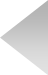 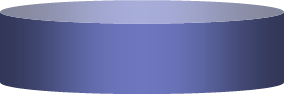 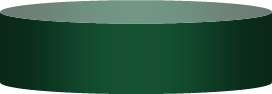 Активізація 
пізнавальної
 діяльності учнів
Розробка 
навчальної 
краєзнавчої
 тематики
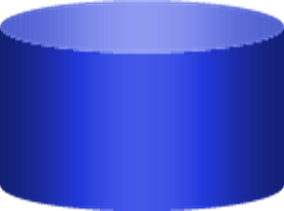 Створення 
мультимедійних
засобів
навчання
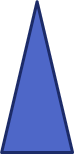 Тема портфоліо
"Feci, quod potui, faciat meliora potentes"
Зробила те, що могла, ті, які можуть, нехай роблять краще
Мета портфоліо
прослідкувати динаміку власної професійної діяльності
визначити більш актуальні напрями методичної роботи та ефективність самоосвіти
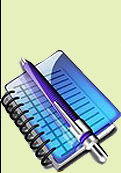 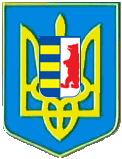 систематизація власного досвіду роботи як викладача української мови та літератури
Бали ставимо не тільки ми, але і нам. Від того, який бал ми з вами отримуємо, великою мірою залежить ставлення дитини до навчання. Тому кожний справжній вчитель використовує весь можливий арсенал педагогіки, психології і дидактики для самовдосконалення своєї особистості і сприяє становленню нового покоління, здатного іти далі і бути кращим, ніж ми
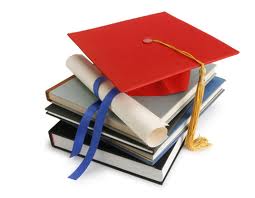 Вплив на особистість учня
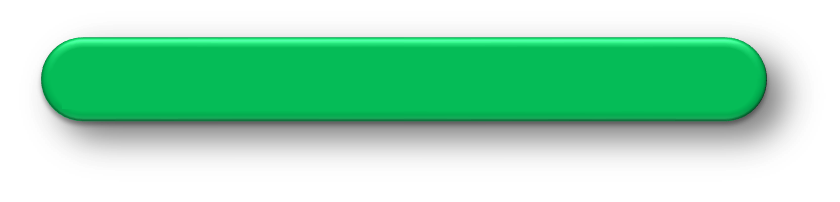 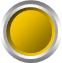 Максимум діяльності учнів
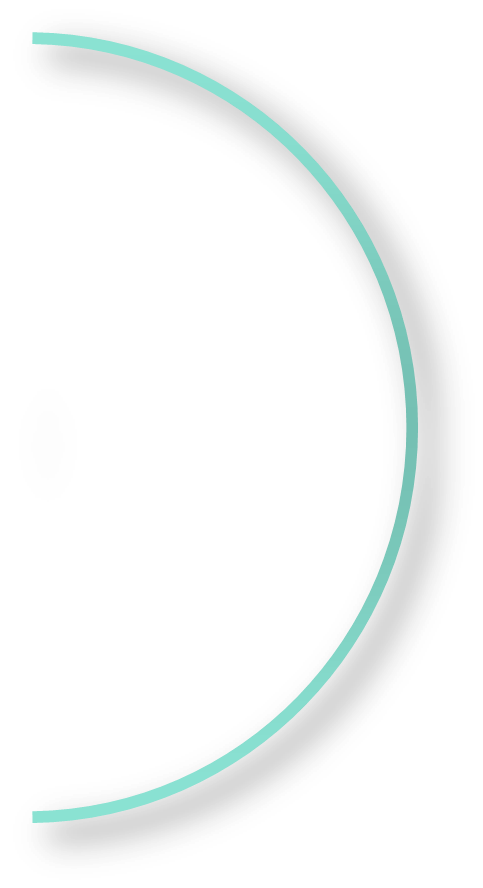 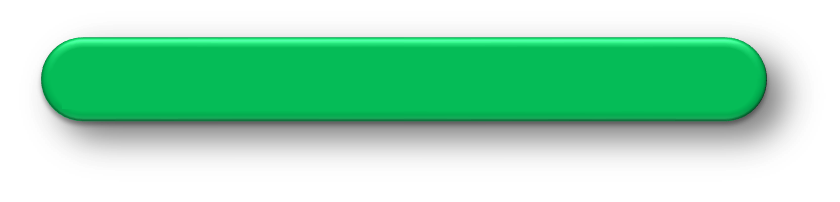 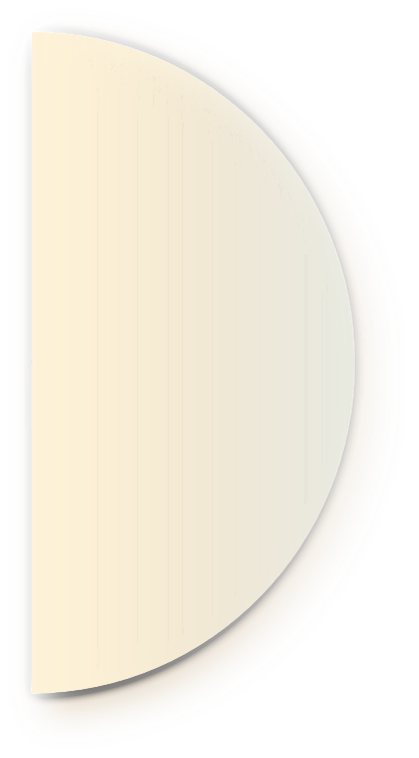 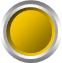 Мінімум діяльності вчителя
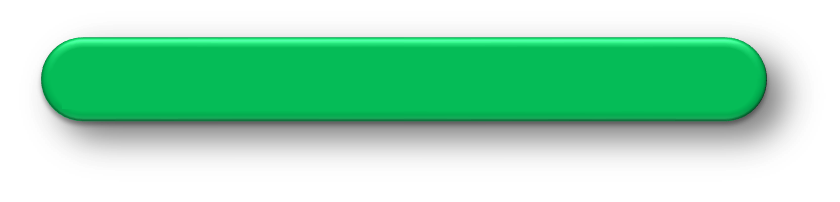 Розвиток ініціативи, творчого пошуку, самостійності
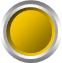 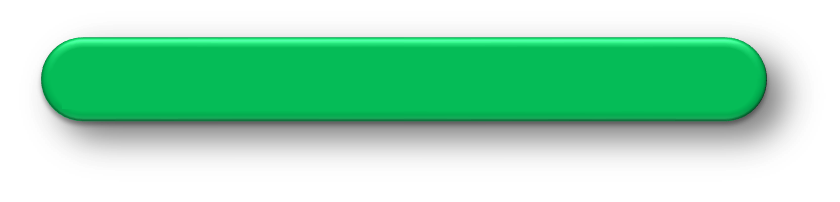 Як вчити?
Робота повинна виконуватися вчасно і якісно
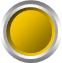 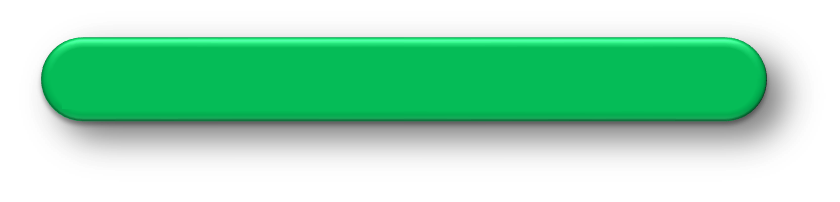 Дати можливість учням усвідомити і пережити успіх  (“ осяяння розуму ”)  під час відповіді на проблемні питання
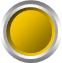 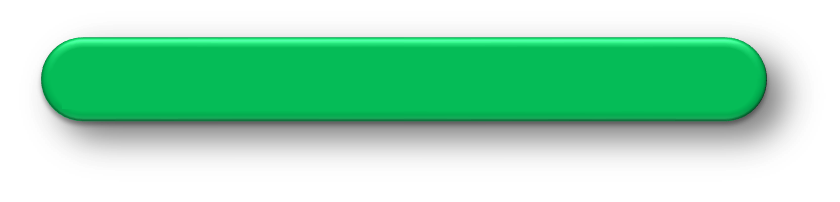 Опора на почуття та емоції, зацікавленість, здивування
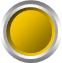 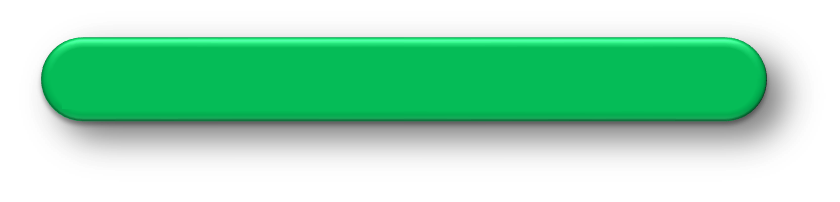 Привчити учнів до розуміння того, що навчання це робота  
        розуму, душі, емоцій
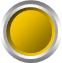 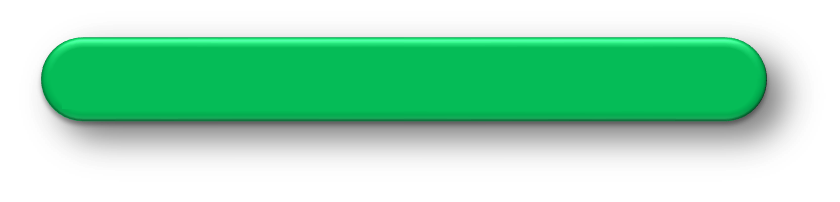 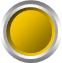 Надати психологічні установки на роль результатів їх діяльності, на їх майбутнє. Девіз: “ Головна твоя зброя в житті – це твій розум ”
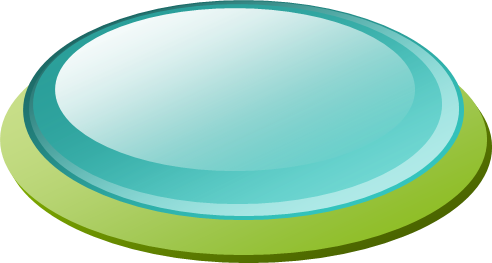 Досягнення
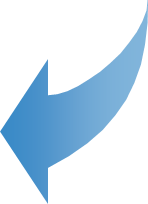 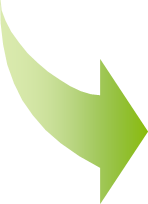 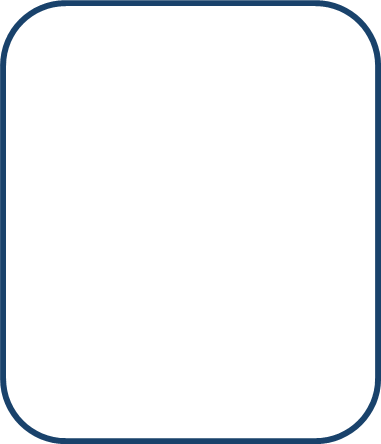 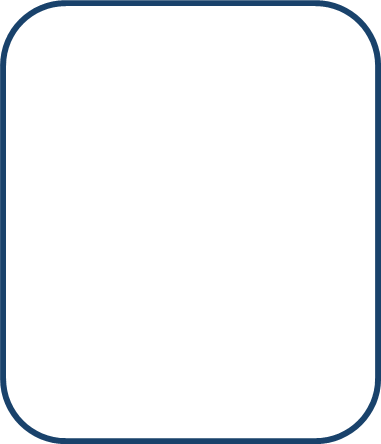 Учнів
Вчителя
1
2
Проходження курсів при ЗІППО
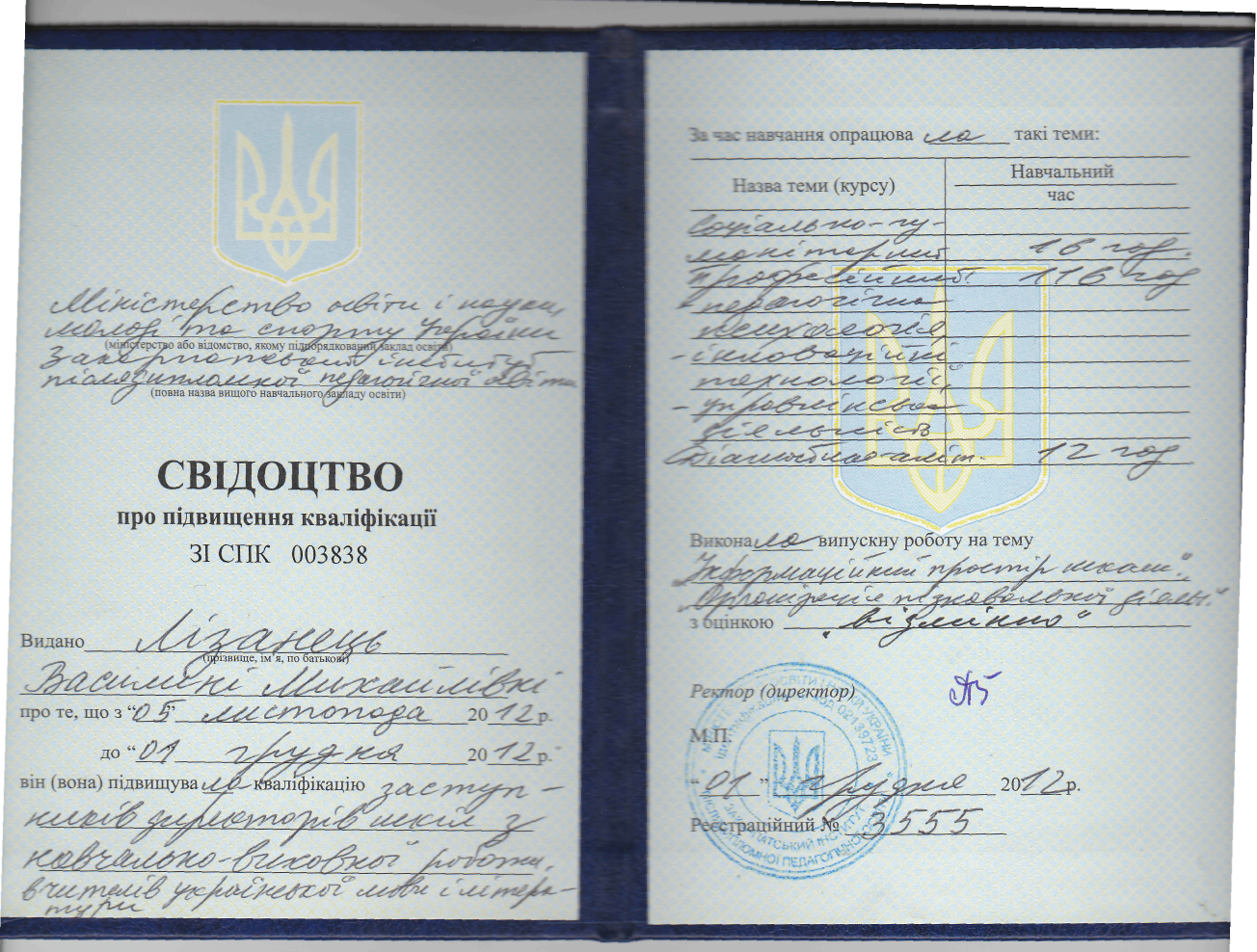 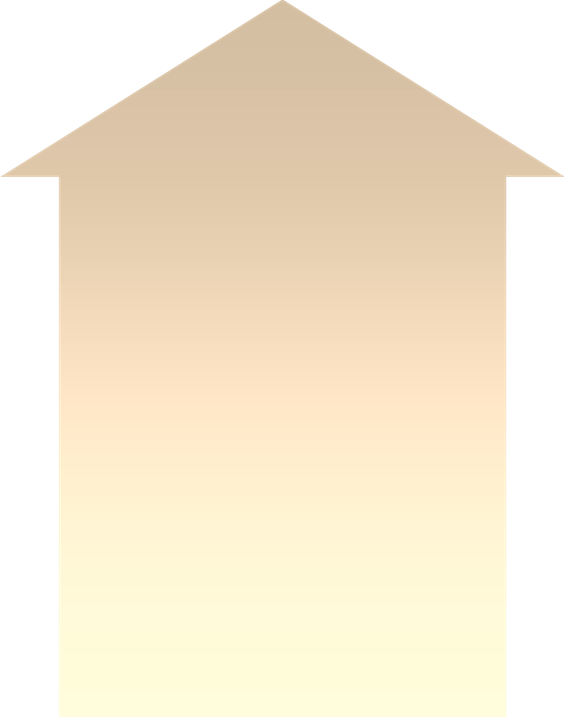 Базується на
Особистісне 
зростання 
вчителя
Вимогливості до себе
Знанні психології учнів різного 
    віку
Застосуванні педагогічного досвіду, новітніх технологій
Співпраці учителя і учнів по оволодіванню методами наукового дослідження
Забезпечує
Практичний результат навчання 
учнів
Педагогічний зріст, 
                              професіоналізм
Високий рівень творчої діяльності
Гуманізацію відносин між учителем та учнями
Розвиток інтелекту та формування  компетентності
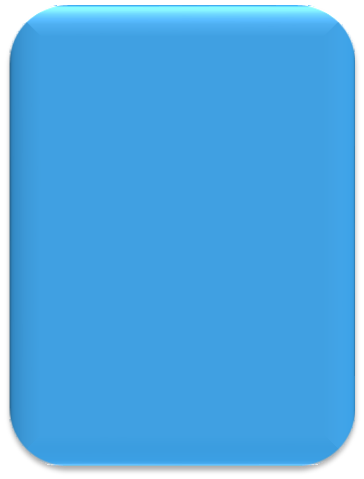 Самовдосконалення
Мета: продовжувати роботу по використанню сучасних педагогічних технологій, поповнювати скарбничку власної майстерності, формувати практичні уміння, які дають змогу здійснювати наукові дослідження.
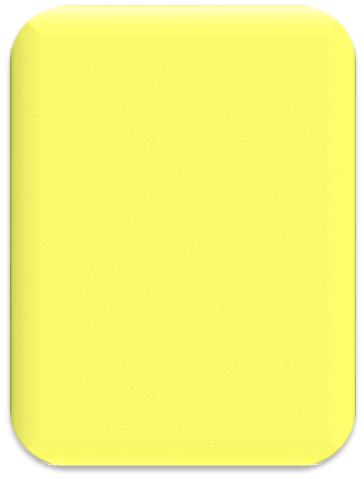 Завдання: 
1. Вдумливо використовувати різні форми і методи активного навчання
2. Здійснювати евристичний підхід до подачі матеріалу  уроків
3. Мотивація навчання
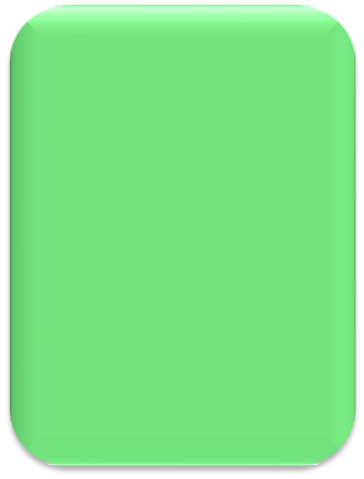 Форми: 
1. Розробки уроків
2. Поповнення збірки освітніх ІКТ 
3. Тримати руку на пульсі актуальних  
     питань
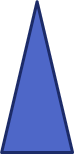 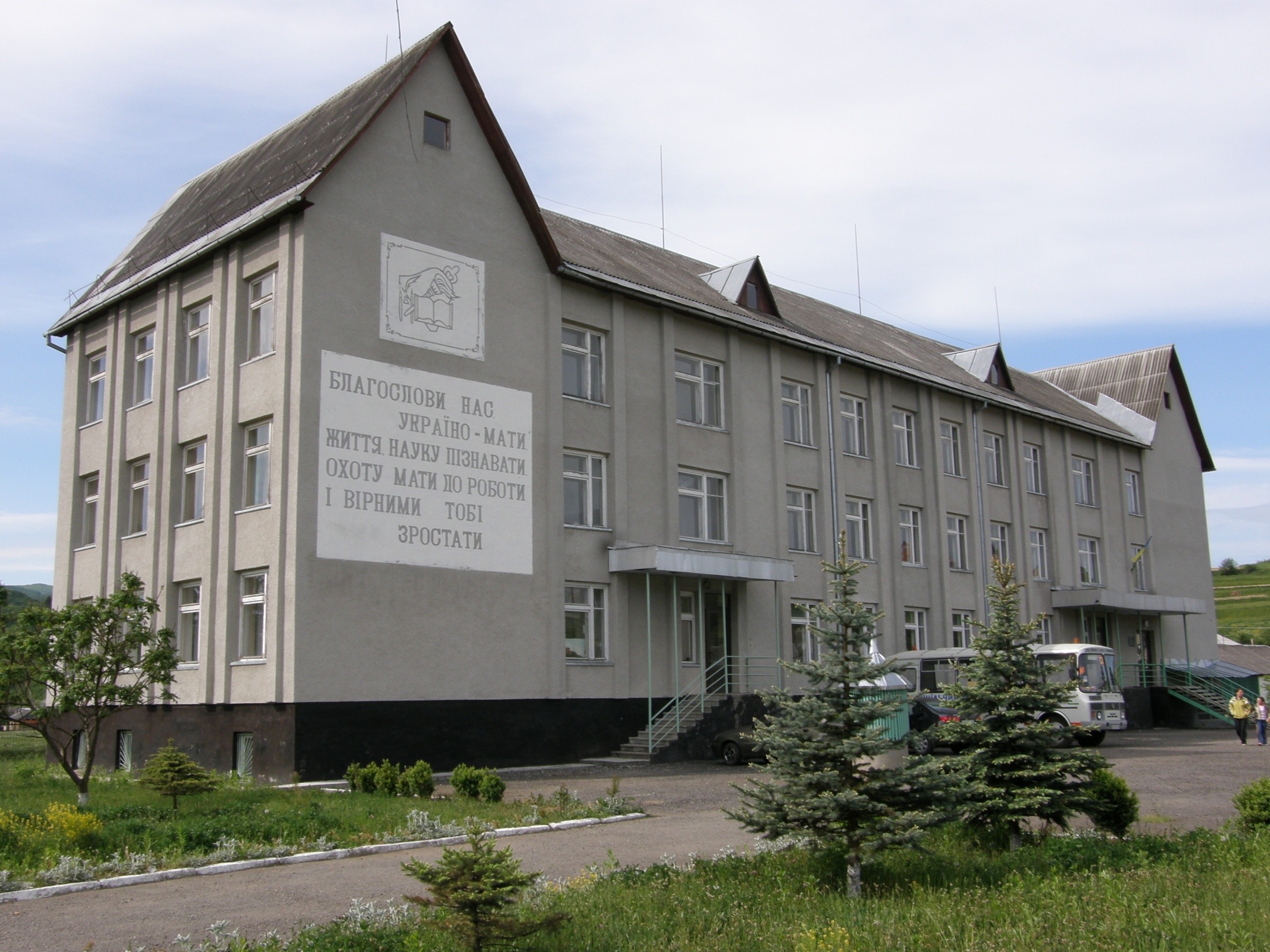 Постійне призначення в 
Плосківську  ЗОШ  І-ІІІ ступенів
15 серпня 1986 р.
Педагогічний стаж роботи
27
Проблема, над якою працюю:
Науково-методична діяльність
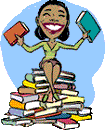 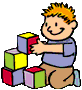 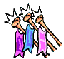 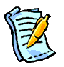 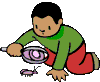 Банник Марина Олександрівна
19
Творчість учителя – запорука успіхів учнів
20
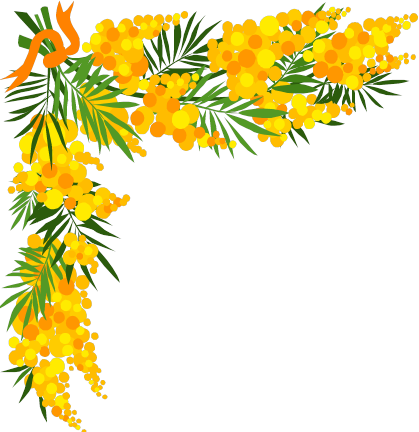 Якщо  ви хочете бути улюбленим вчителем, дбайте про те, щоб вихованцеві було що в вас відкривати. Якщо  ж ви кілька років одинаковий, якщо минулий день нічого не додав до вашого багатства, ви можете стати обридлим і навіть ненависним. Серця  й уми юнацтва можна завоювати в наші дні тим сплавом моральної краси та інтелектуального багатства, який відкриває перед юнацтвом усе нові й нові риси людини
					В.Сухомлинський
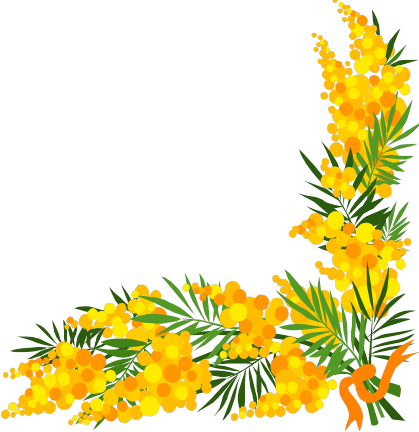 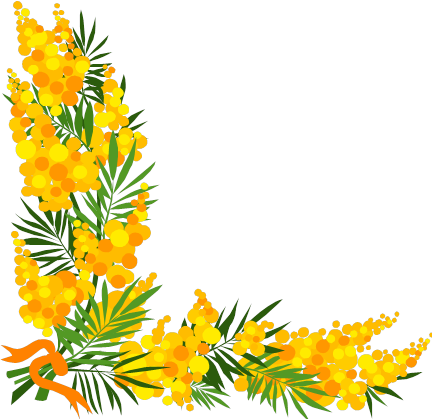 Сучасна методика викладання української мови та літератури багата на прийоми інтерактивного навчання
Дебати
Дискусії
“ Мозковий штурм ”
“ Ажурна пилка ”
“ Мікрофон ”
“ Карусель ”
“ Робота в парах ”
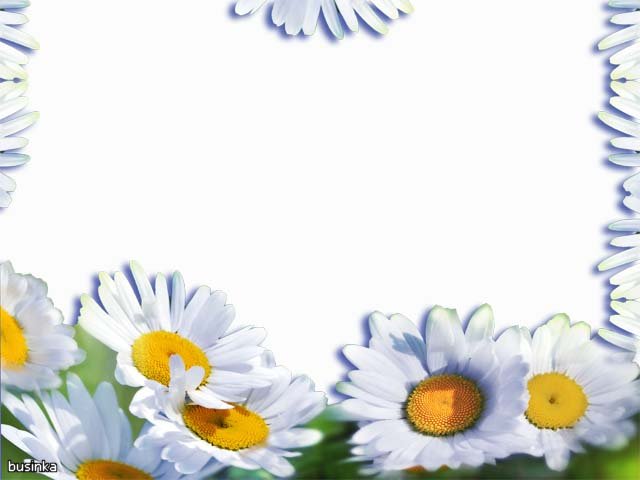 Робота в парах
Робота в малих групах
Мікрофон
Інтерактивні методи, які я використовую
Незакінчені речення
Коло ідей
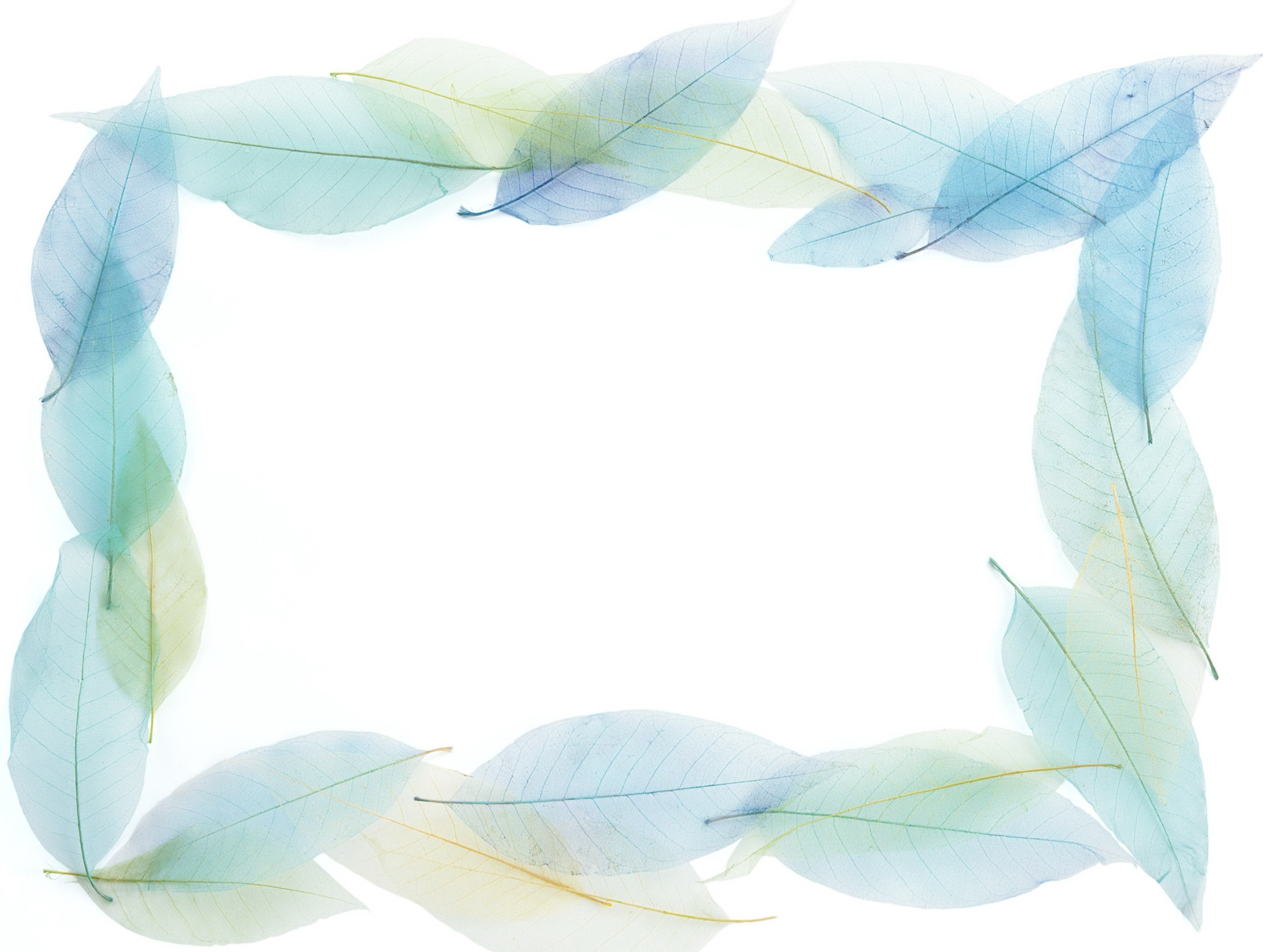 Основні структурні етапи  інтерактивного уроку
Мотивація навчальної діяльності
Перевірка, оцінка і корекція раніше засвоєних раніше знань, навичок і вмінь
Вивчення нового матеріалу
Закріплення знань і умінь
Практична робота на застосування отриманих умінь і навичок
Підсумок уроку
Умови ефективності професійного мовлення педагога
По-перше, професійне мовлення педагога повинно відповідати вимогам культури мовлення.
По-друге, професійне мовлення педагога має бути своєрідною «словесною дією»
Третя умова ефективності професійного мовлення педагога – його спрямованість, зверненість до учнів.
Обов’язковою передумовою ефективності професійного мовлення педагога є також володіння його технікою.
Отже, володіння технікою мовлення є не тільки елементом культури педагогічної діяльності вчителя, а й передумовою позитивного сприйняття його учнями, батьками, колегами.
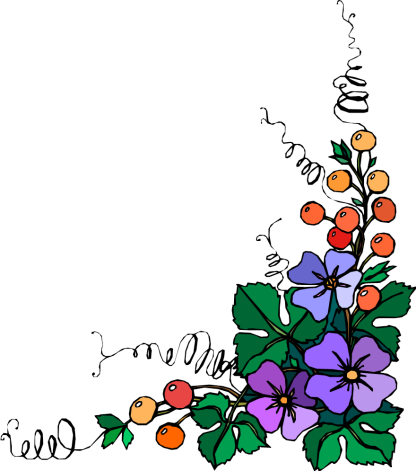 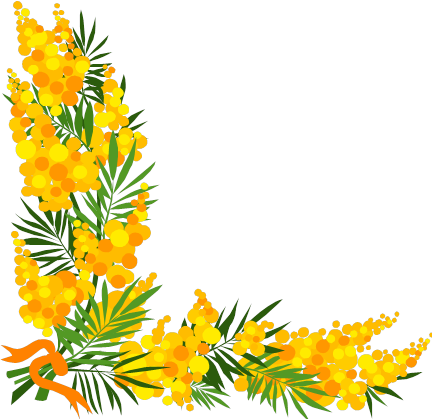 Забезпечення фахової підготовки вчителя - словесника
Педагогічна ефективність мовлення вчителя залежить від рівня володіння мовою, правильного добору мовних засобів, тобто від культури мови.
Культура мови — галузь знань, яка вивчає нормативність мови, її відповідність суспільним вимогам; індивідуальна здатність особи вільно володіти різними функціональними стилями.
"Розвиток мислення – це найкраща підготовка дітей до життя. У сучасному вкрай динамічному й складному світі для діяльності людини важлива не стільки сума знань..., скільки вміння здобувати знання та відповідно користуватися ними, тобто вичленовувати й аналізувати явища, помічати в них суттєве, робити правильні висновки й приймати своєчасні виважені рішення".
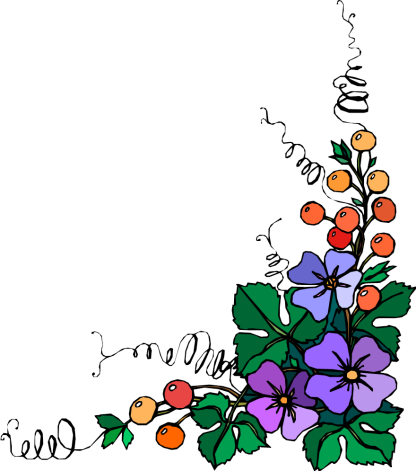 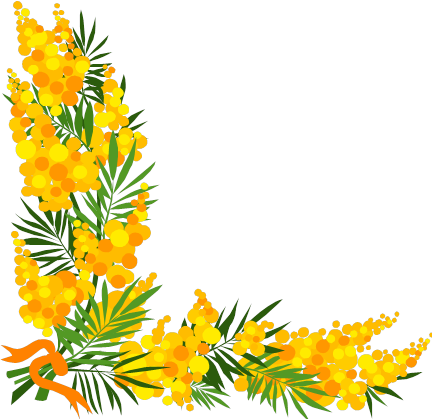 Мовлення вчителя як показник його педагогічної культури
Складовою педагогічної майстерності вчителя є його мовлення. Це такий інструмент професійної діяльності педагога, за допомогою якого можна розв’язати різні педагогічні завдання:
Місце рідної мови в житті кожної людини незаперечне, адже "рідна мова – найважливіший засіб не тільки спілкування, а й мислення, здобуття знань, саморозвитку й самовираження людини. Чим досконаліше людина володіє мовою рідного народу й рідної землі, тим краще вона засвоює готові знання, точніше мислить, повніше реалізує свій інтелектуальний потенціал, швидше налагоджує стосунки з іншими людьми". Саме вивчення рідної мови покликане "забезпечити всебічний інтелектуальний розвиток дітей, сприяти справі виховання високоморальних і високоосвічених громадян – патріотів України. Щоб успішно реалізувати їх, учитель української мови повинен у центрі своєї уваги постійно тримати три основні напрями роботи: розвиток мислення учнів, збагачення їхнього словника і розвиток зв’язного мовлення". Від того, наскільки дитина опанує рідну мову, залежатиме вся її подальша навчальна діяльність.
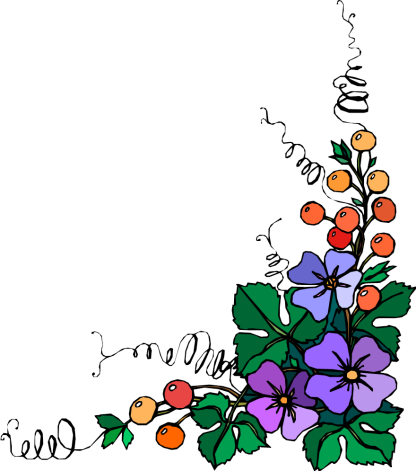 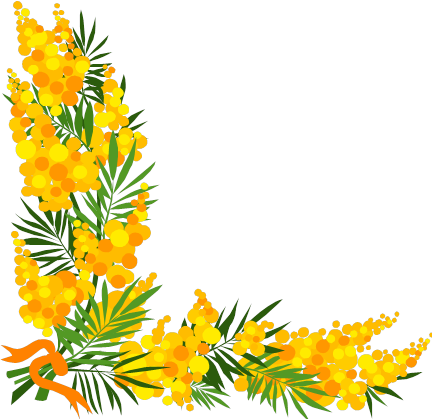 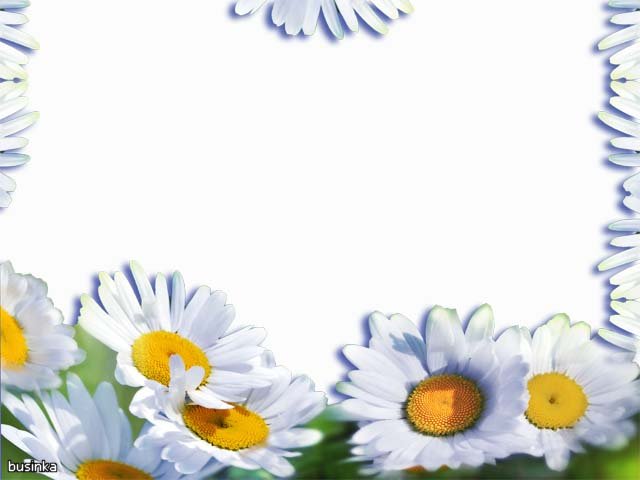 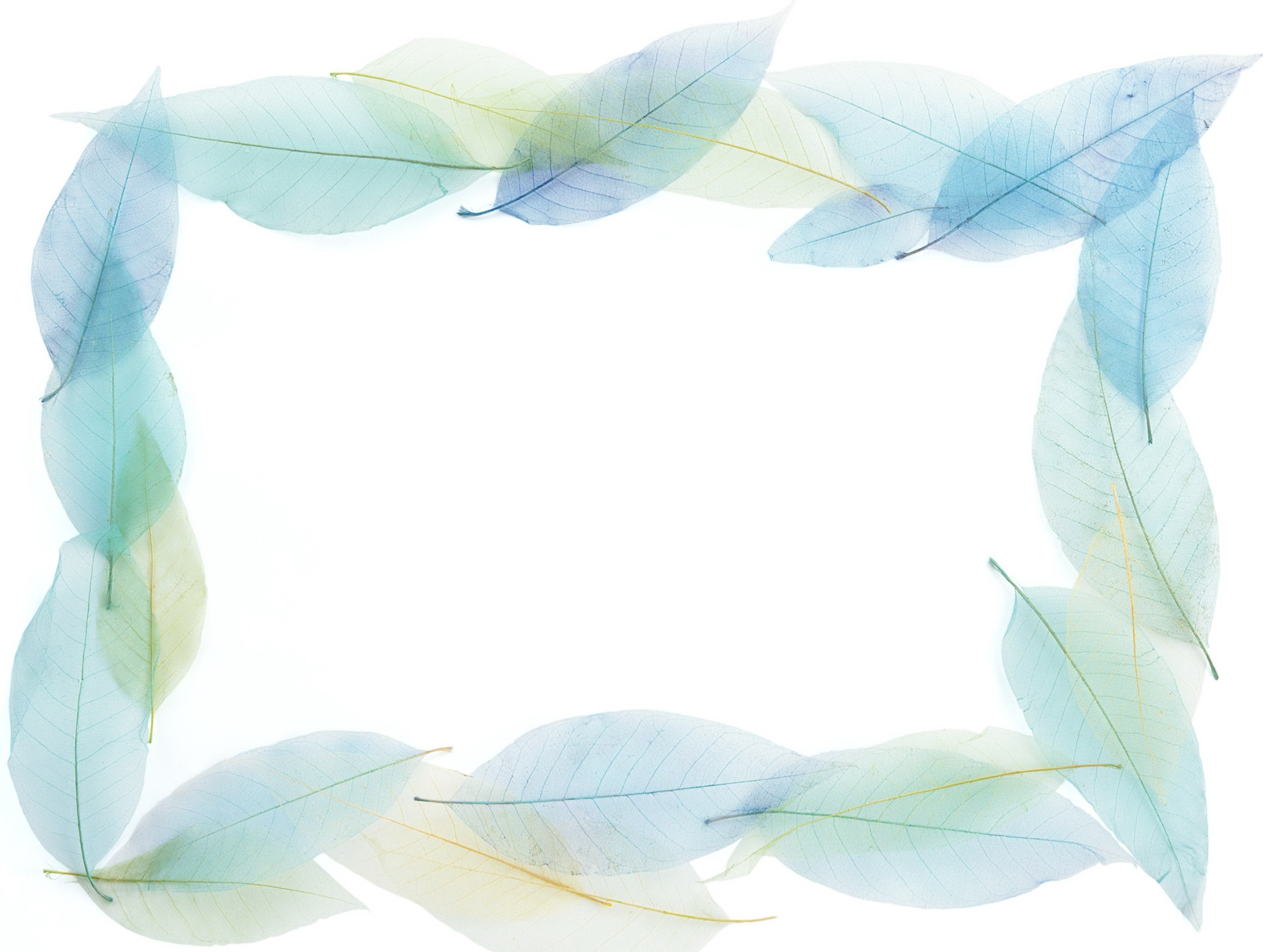 Учи, як живеш,
Живи, як вчиш
                                         Григорій Сковорода
Від правильного виховання дітей залежить добробут  усього народу
							                            Джон Локк
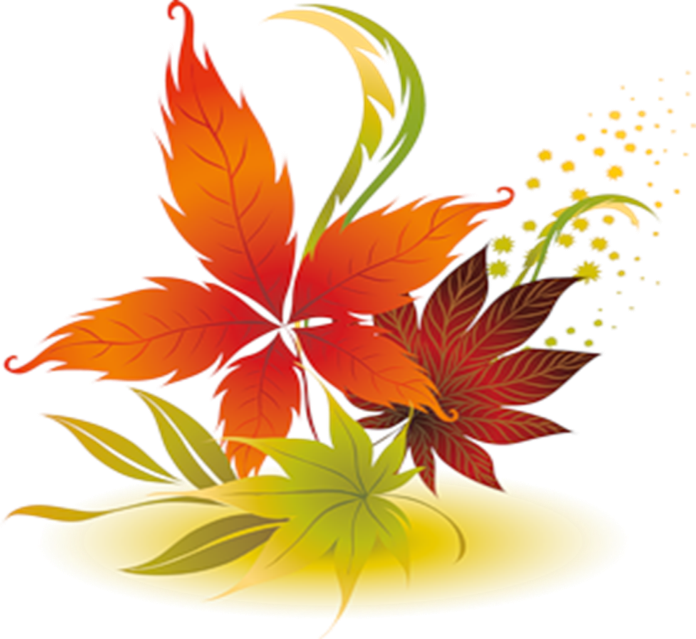 Щоб відкрити перед учнями іскорку знань, учителеві  треба увібрати  море світла,         
ні  на хвилину не відходячи 
від променів вічно сяючого сонця знань, людської мудрості.
В. Сухомлинський
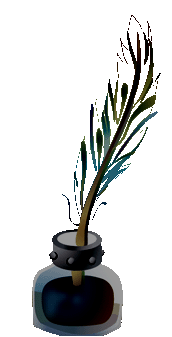 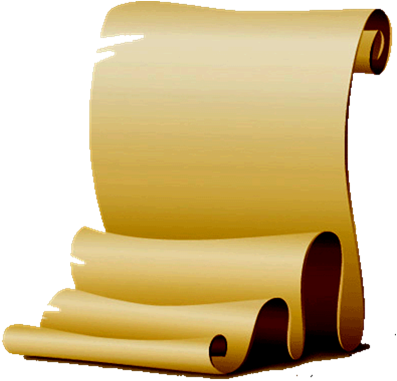 Вчитель і лікар не є вчитель та лікар, 
вони лише служники природи, єдиної справдешньої і лікувальниці, і навчительки. Буде так: хто захоче чомусь навчитися, повинен до того зродитися. 
Не від людини, а від природи — суть усього. 
А хто зважиться без природи навчати 
чи навчатися, хай затямить приказку: 
«Вовка в плуг, а він у луг»...
Григорій Сковорода
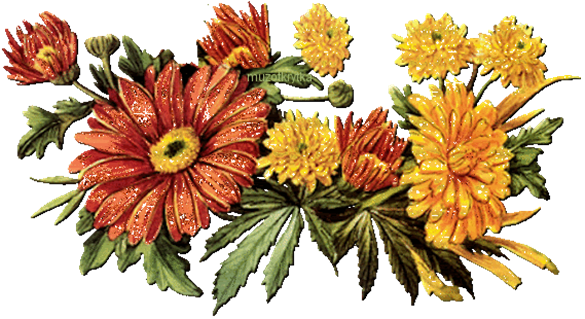